Липы цветки                              Tiliae flores
Липа  сердцевидная                    Tilia cordata Mill
Липа широколистная                  Tilia platyphyllos Scop
сем. Липовые                               Tiliaceae
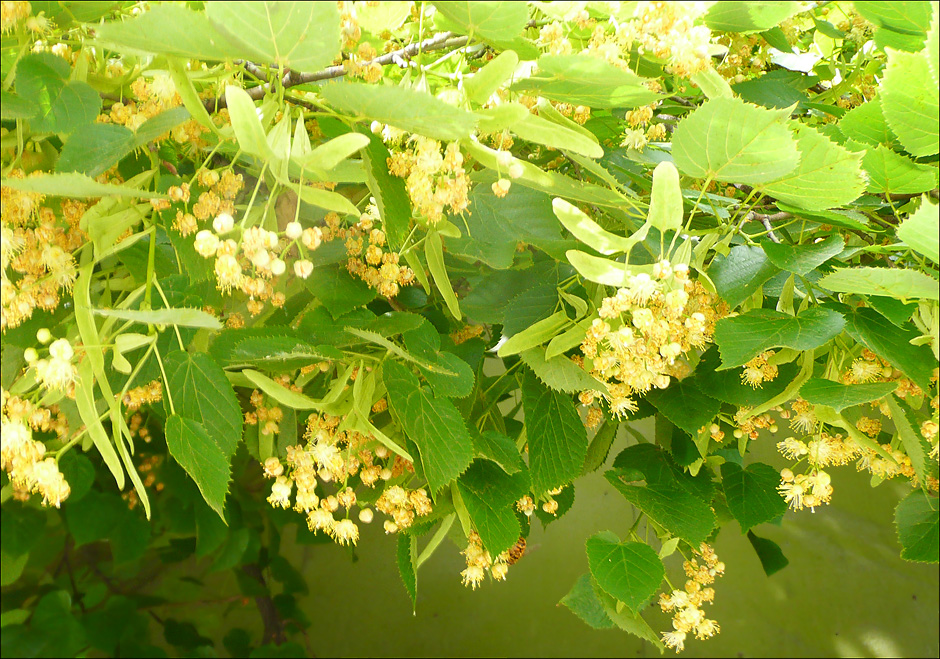 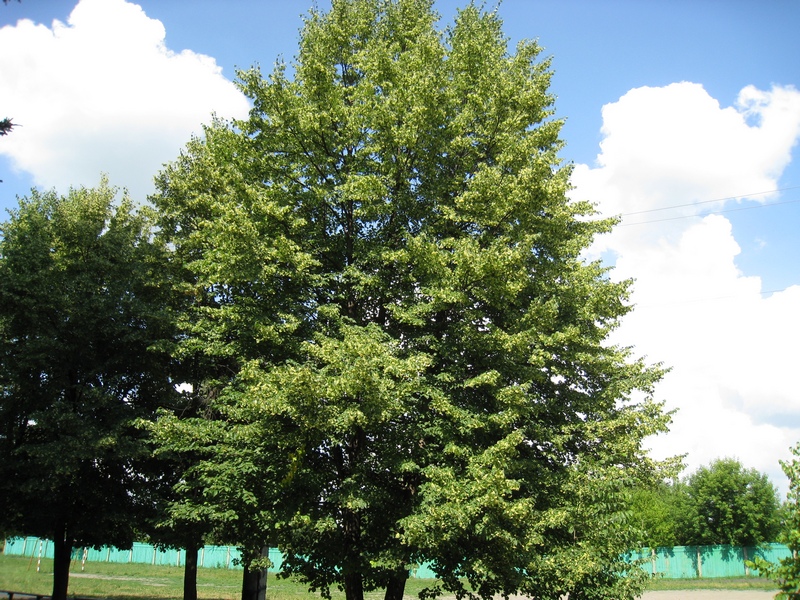 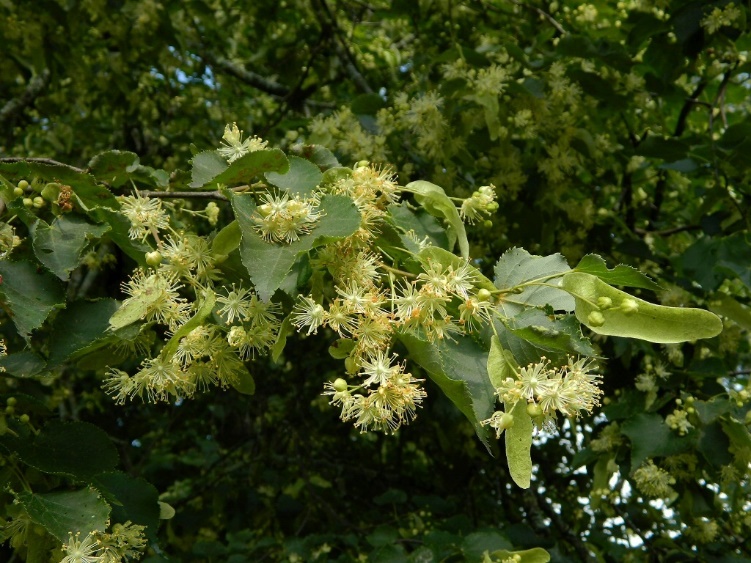 Химический состав
Цветки липы содержат полисахариды, в частности слизи (до 7-10%). Еще одной важной группой БАВ цветков липы являются флавоноиды, содержание которых может доходить до 4-5%.
Стандартизация
Цветки липы  ГФ XIV ФС.2.5.0024.15 стандартизуются по содержанию суммы восстанавливающих сахаров в составе полисахаридов в пересчете на глюкозу (не менее 2%), определяемой фотоэлектроколориметрическим методом после реакции моносахаридов с пикриновой кислотой.
Препараты липы
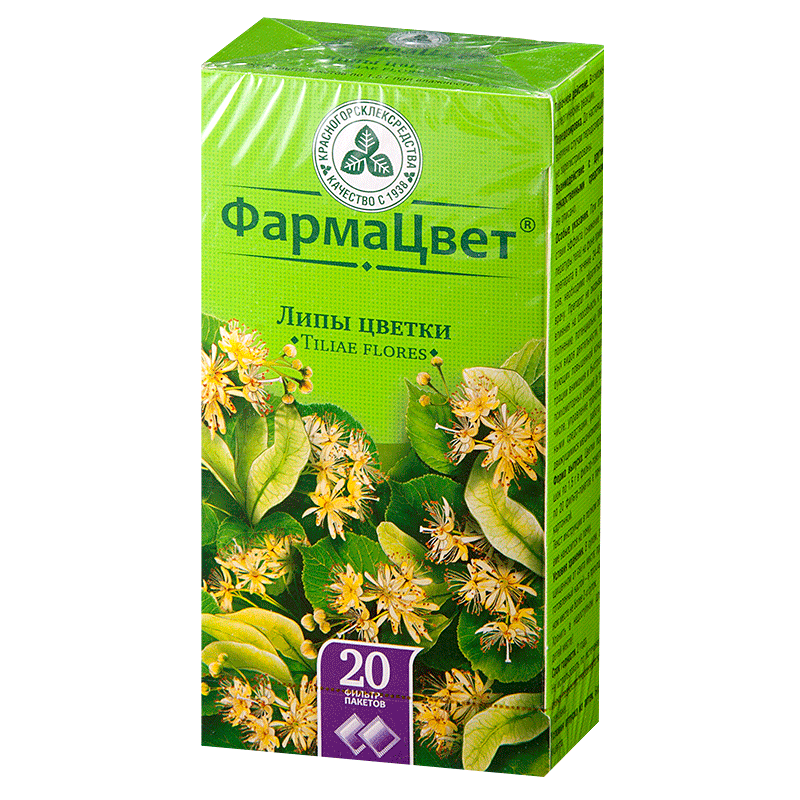